Community News – 19 January 2024
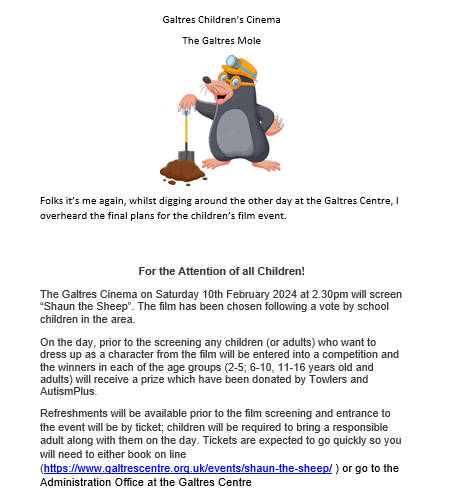 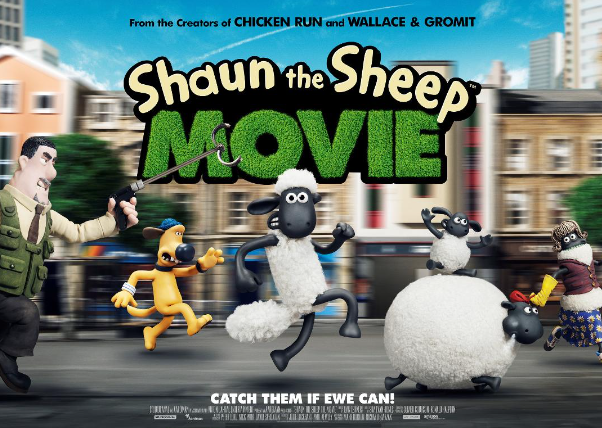 We (still) need a caretaker!
The vacancy for a cleaner and caretaker has been re- advertised with a closing date of 28.1.24. Please see below link and share with anyone who you think may be interested in applying. 
 
https://nycjobs.engageats.co.uk/Vacancies/W/7512/0/410184/21322/cleaner-caretaker-crayke-c-of-e-primary-school-crayke-york